Dérives de l’emprise et résilience
Jean-Claude Maes, psychologue, psychothérapeute adultes-couples-familles, docteur en Information et Communication, président de PREFER asbl (Prévention, recherche et formation : emprise et résilience)
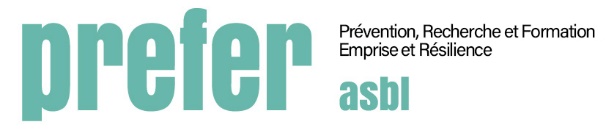 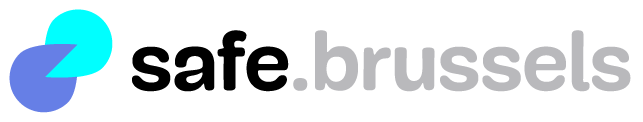 1a) Histoire de PREFER asbl
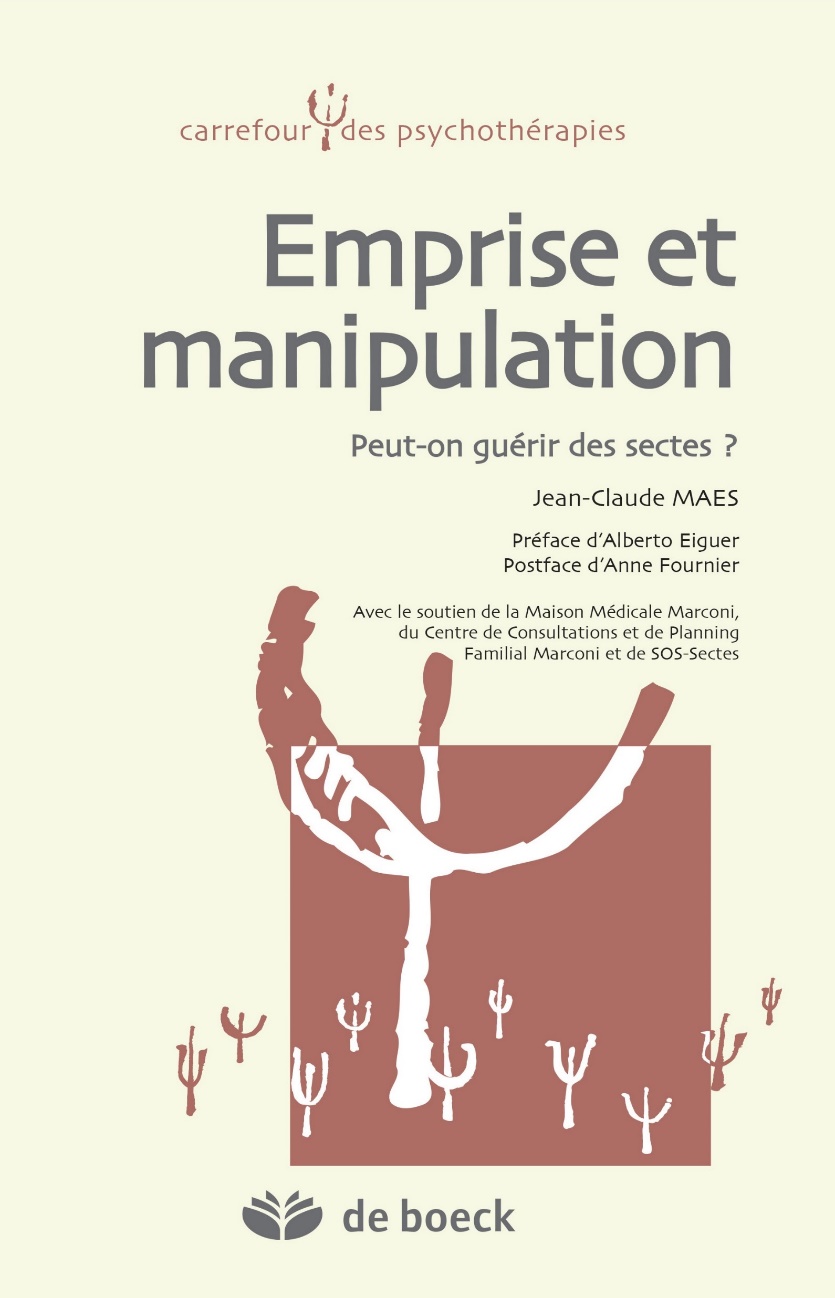 1996 = Groupes de parole pour victimes de sectes
1997 = Service d’aide aux victimes de comportements sectaires du CCPFM = contrats ACS (Actiris)
2000 = SOS Sectes asbl = frais de fonctionnement COCOF (Santé)
2010 = « Emprise et manipulation. Peut-on guérir des sectes? » (De Boeck)
2015-2016 = rencontre de l’Ocam, l’OBPS, etc.
2016-2017 = Séminaire sur le radicalisme
Septembre 2017 = fondation du PREFER asbl = subvention BPS
2018 = 1er PGSP (M2.1 et M2.8)
Août 2019 = dissolution de SOS-Sectes
2021 = 2ème PGSP (M2.1 et M2.5)
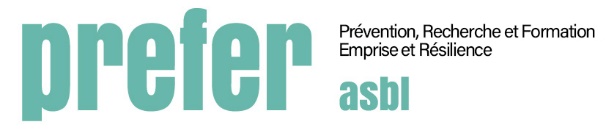 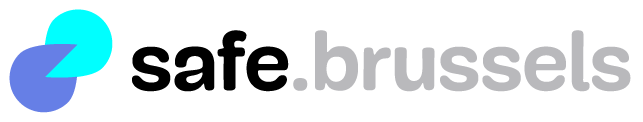 1b) Equipe de PREFER asbl
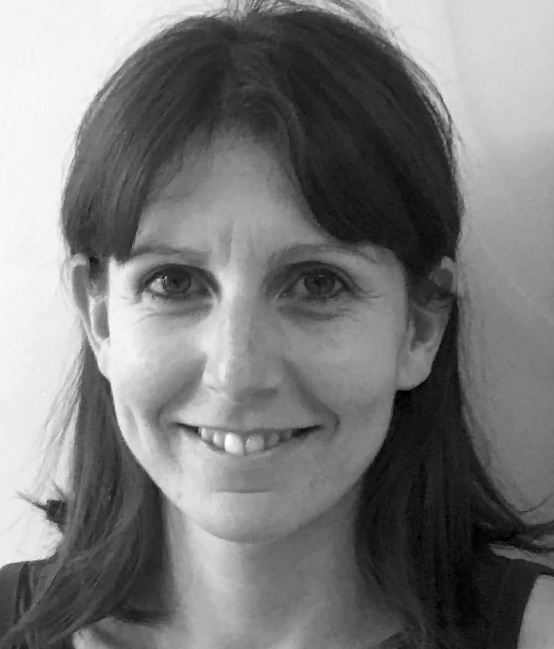 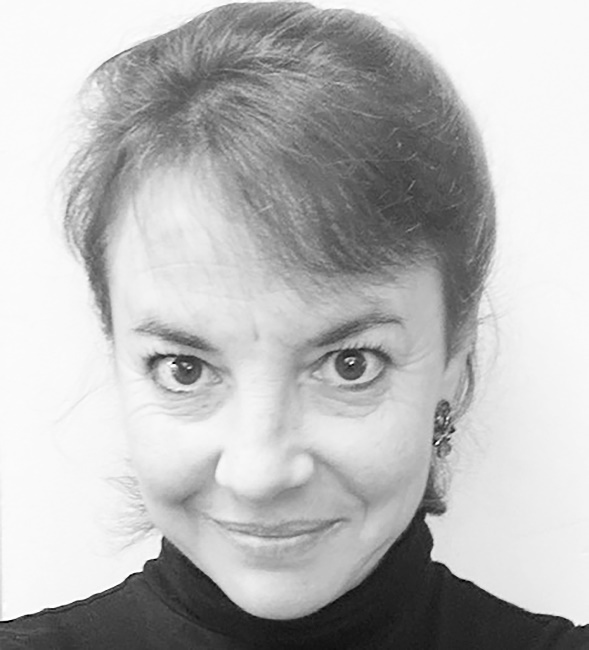 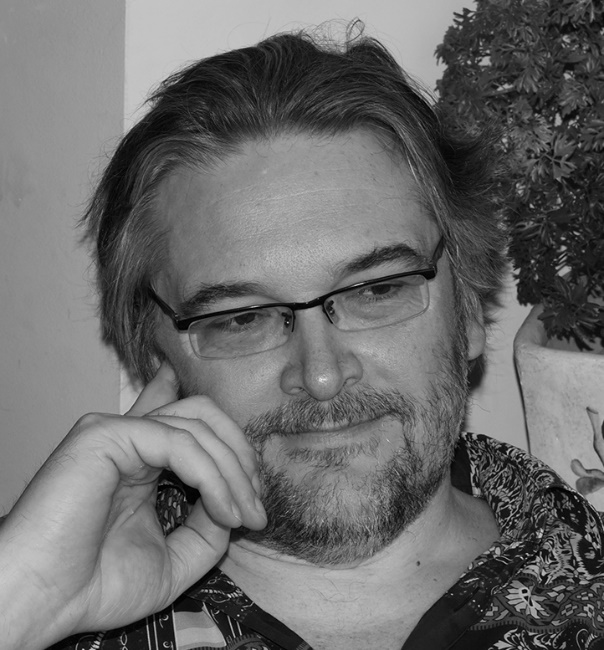 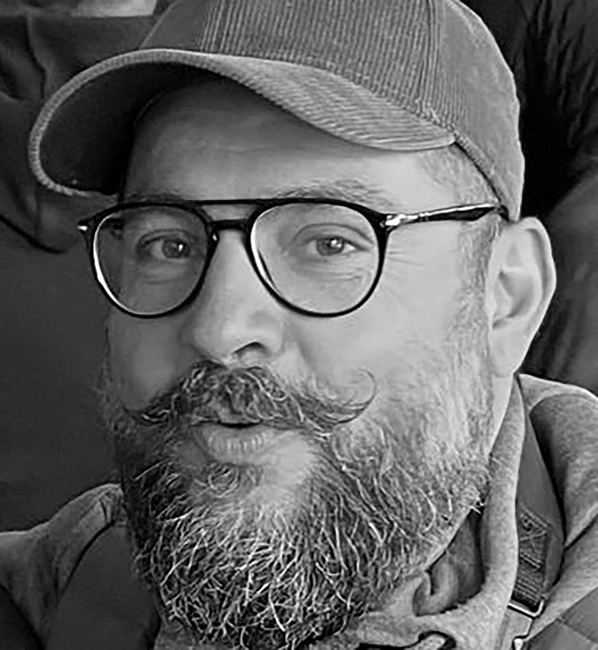 Xavier Mulkens
Psychologue
Psychothérapeute
Superviseur
Jean-Claude Maes
Psychologue
Docteur en Sciences 
de l’Information 
et de la Communication
Psychothérapeute adultes-couples-familles
Formateur et superviseur
Giorgia Graziadio
Psychologue 
Psychothérapeute
Alexia Jacques
Docteur en Sciences
Psychologiques 
et de l’Education
Psychothérapeute systémicienne
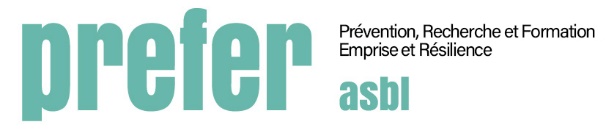 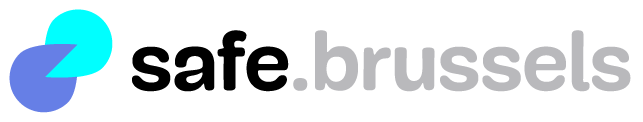 2a) Emprise fonctionnelle
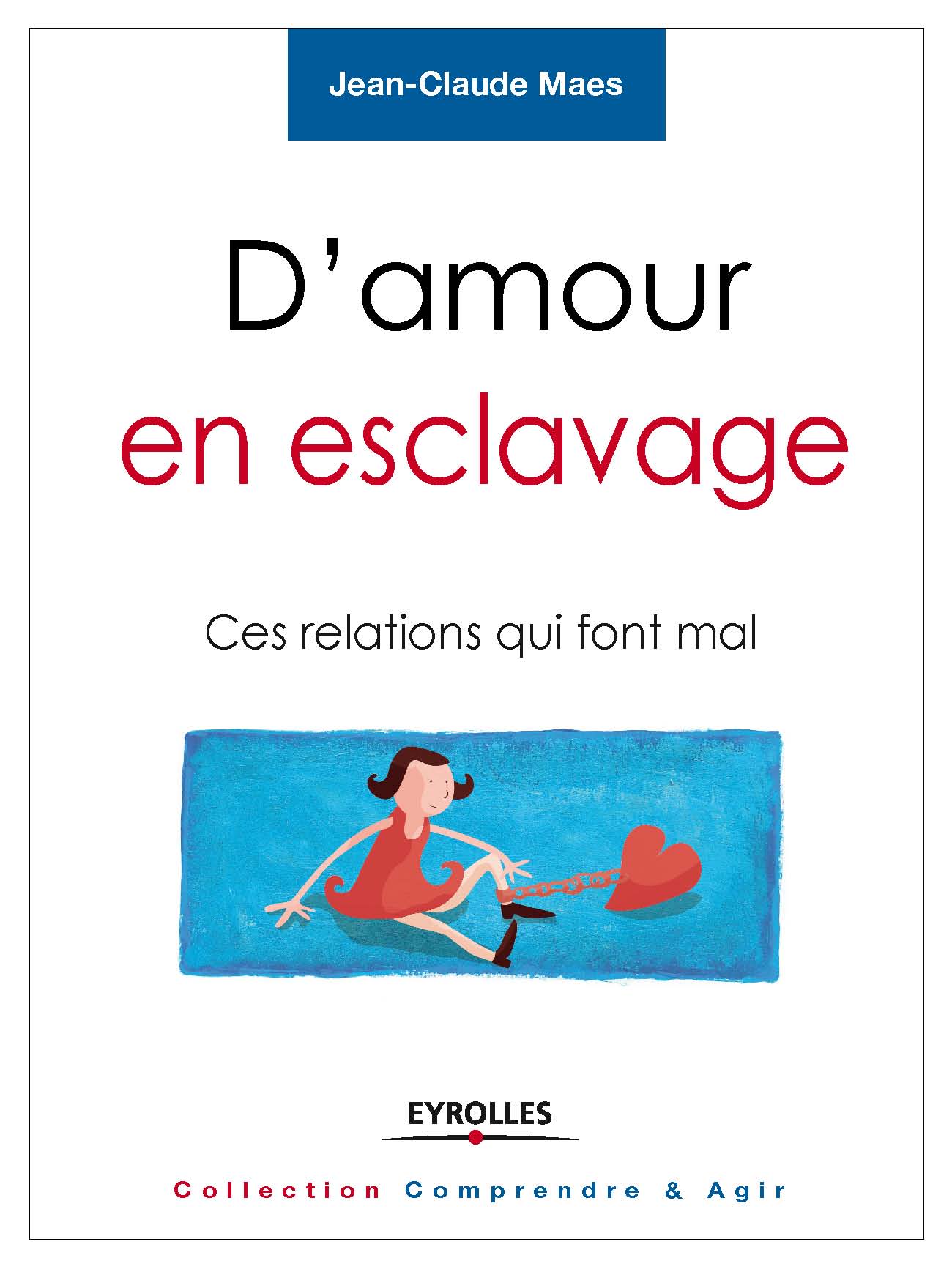 J'irais jusqu'au bout du monde
Je me ferais teindre en blonde
Si tu me le demandais
 
J'irais décrocher la Lune
J'irais voler la fortune
Si tu me le demandais
 
Je renierais ma patrie
Je renierais mes amis
Si tu me le demandais
 
On peut bien rire de moi
Je ferais n'importe quoi
Si tu me le demandais
 
 Edith Piaf, L’hymne à l’amour, 1951

Moi je me sentais vieillot, fidèle
Propriétaire d’elle
 
Alain Souchon, Somerset Maugham, 1981
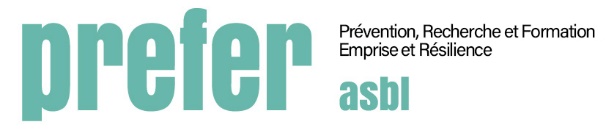 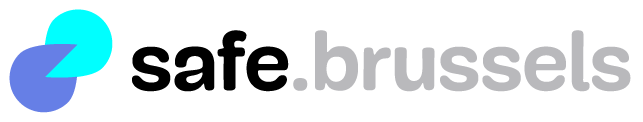 2b) Dérives de l’emprise
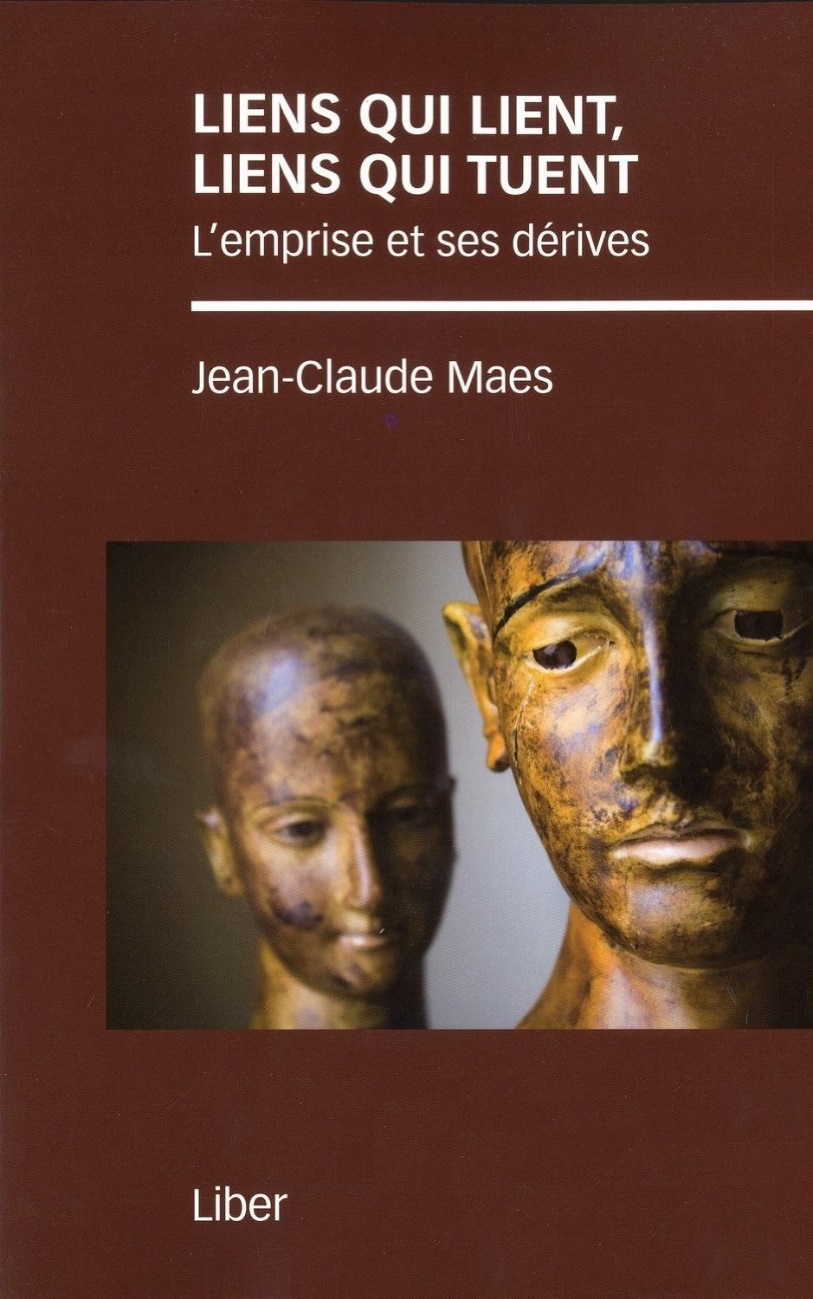 L’héritage grégaire de l’être humain
  
Exemple 1 : le lien mère-bébé
 
Exemple 2 : le lien thérapeute-patient
  
Trois degrés de dérive du lien
  
Degré 1 = l’indifférence : l’emprise est à sens unique
  
Degré 2 = la transgression : une relation interdite devient autorisée
  
Degré 3 = la perversion : une relation interdite devient obligatoire
 
Un groupe radicaliste est un groupe au sein duquel l’emprise perverse est institutionnalisée.
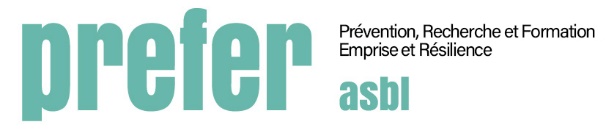 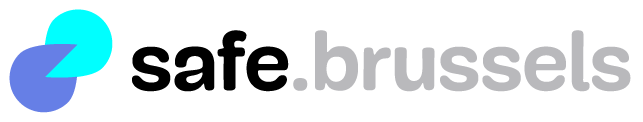 3a) Petite cartographie de la nébuleuse radicaliste
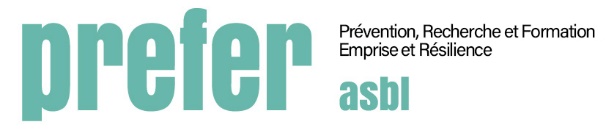 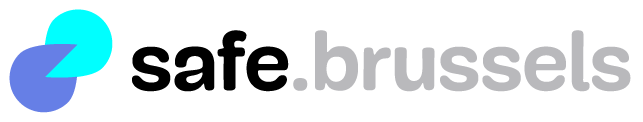 4a) Quatre catégories de traumatismes
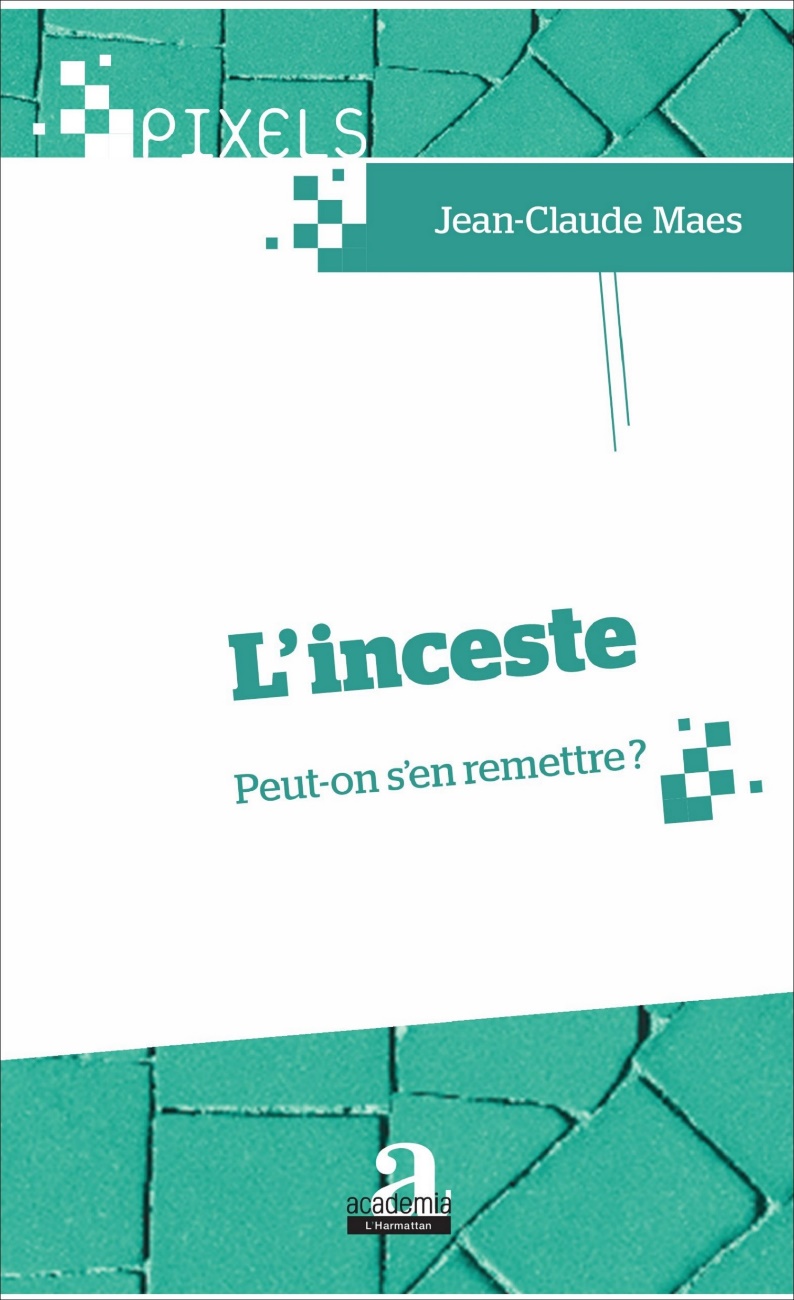 Traumatisme par COUPURE (type I)
Exemple 1 : attentat
Exemple 2 : d »part inattendu d’un fils ou d’une fille en Syrie
Traumatisme par USURE (type II)
Exemple 1 : Harcèlement moral au sein d’un groupe radicaliste
Exemple 2 : Prosélytisme 
Traumatisme par PRESSION
Exemple 1 : frères et Abû
Exemple 2 : Omerta
Traumatisme par TENSION
Exemple 1 : Clivage de loyauté entre « passé » et « futur »
Exemple 2 : Aliénation parentale
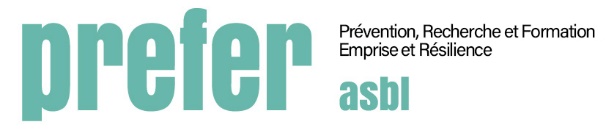 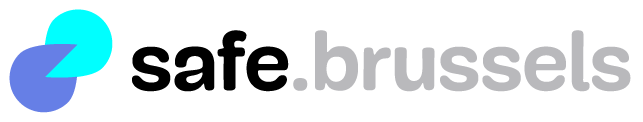 5a) Quatre niveaux de prévention
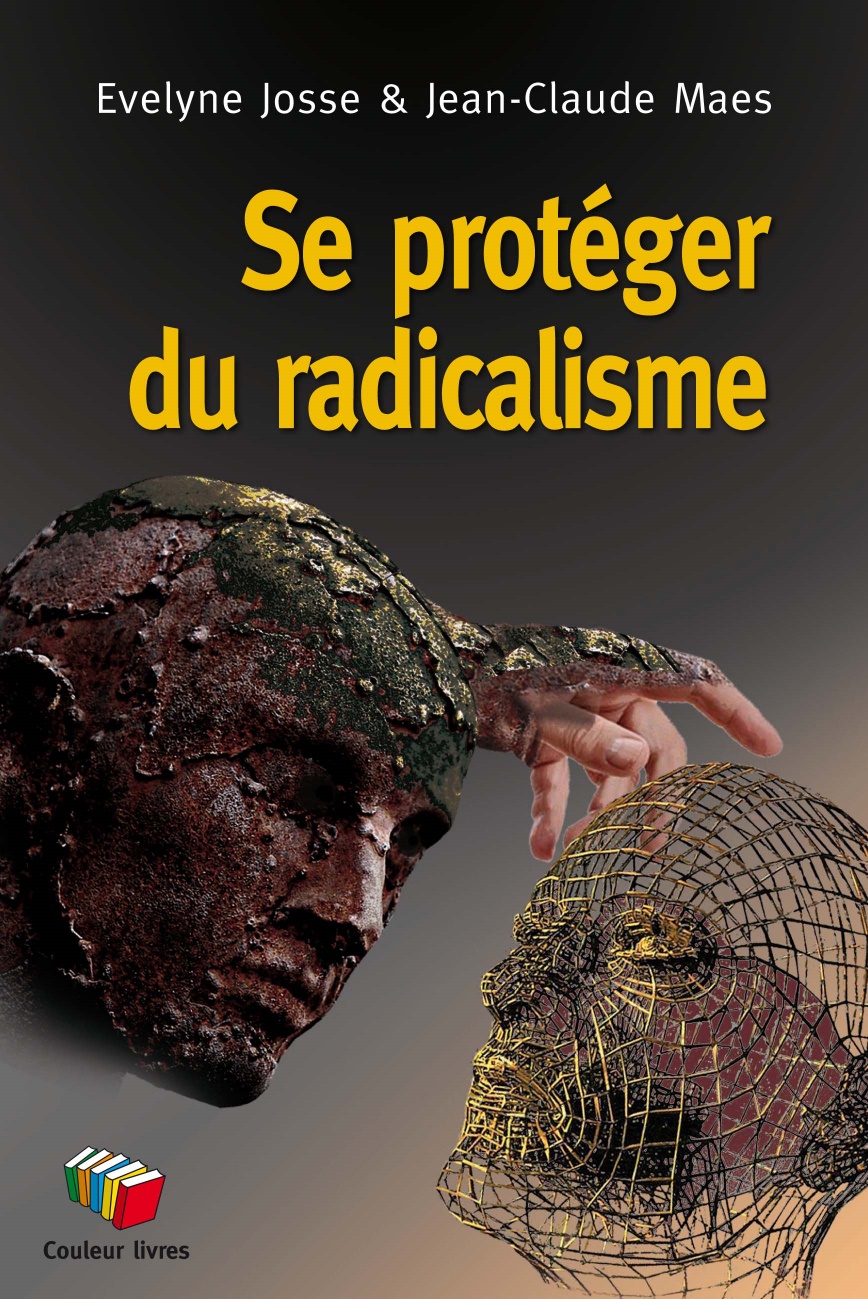 Prévention primaire = avant la conversion : POLARISATION
Logos versus pathos
Savoir versus expérience sensible
Prévention secondaire = avant le « délit » : RADICALISATION
Polémique versus conflit
Morale versus éthique
Déclic du désengagement
Prévention tertiaire = après le « délit » : DÉSENGAGEMENT
Réparation versus punition
Prévention quaternaire : RÉSILIENCE
Morts, disparus, morts-vivants, vivants-déjà-morts, revenants
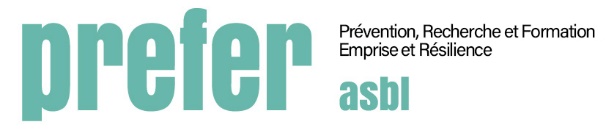 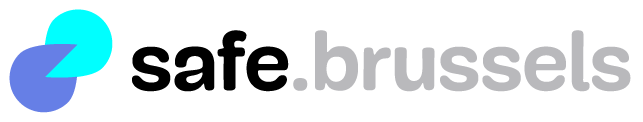 5b) Activités de PREFER asbl
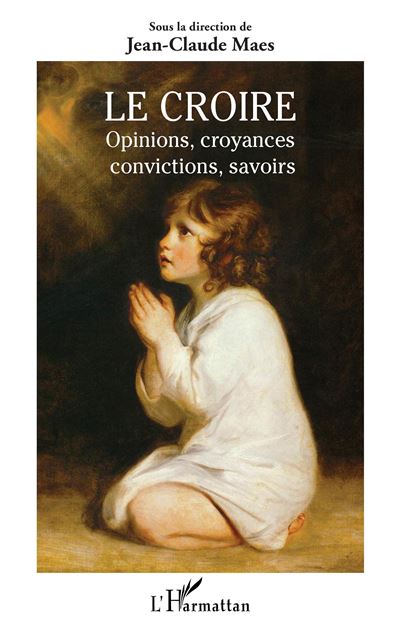 M2.1 : SÉMINAIRES ET RENCONTRES
Colloque 2023 : « Pourquoi la violence? »
Formation qualifiante à la thérapie de l’emprise et/ou à la prévention de la polarisation et de la radicalisation
Modules de formation courts
Supervisions de groupe
Articles (entre autres sur notre site internet)
Etc.

M2.5 : ACCUEIL PSYCHOSOCIAL
Consultations psychologiques spécialisées individuelles, de couple et de familles
Groupes de parole
Supervisions individuelles
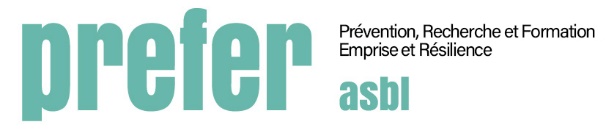 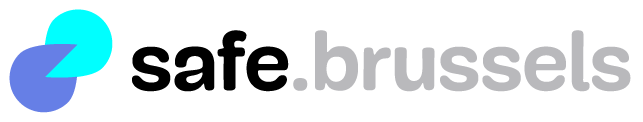 Je vous remercie de votre attention
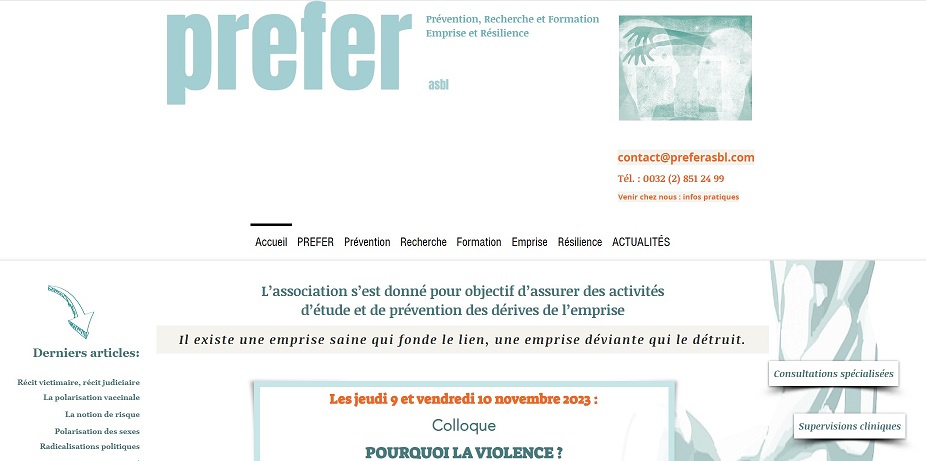 www.preferasbl.com